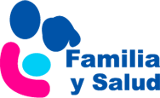 ¿Qué sabemos del calostro?
Beatriz Bello Martínez. Pediatra
Teresa Palencia Ercilla. Pediatra
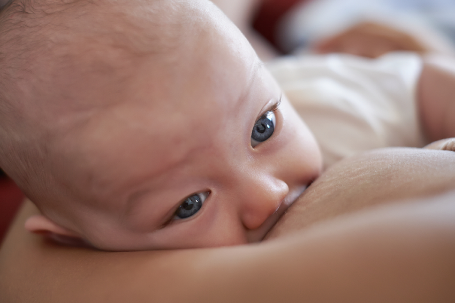 www.familiaysalud.es
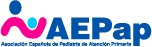 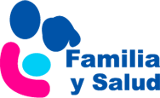 ¿Qué es el calostro?
Es la primera leche que se produce, los primeros 3-5 días después del parto. 
Es un líquido seroso amarillento. 
Está compuesto fundamentalmente por inmunoglobulinas (fundamentalmente Ig A), agua, proteinas, grasas e hidratos de carbono.
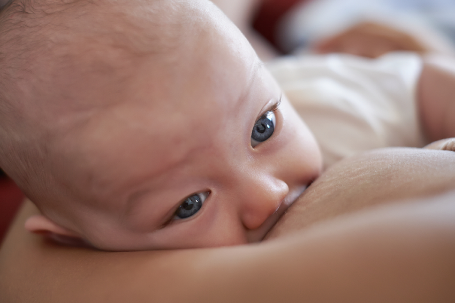 www.familiaysalud.es
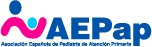 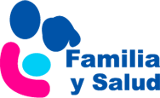 ¿Cuáles son sus componentes?
Inmunoglobulinas (fundamentalmente Ig A)
Agua
Proteínas
Grasas
Hidratos de carbono
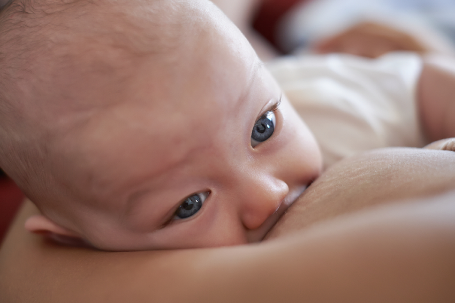 www.familiaysalud.es
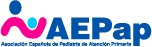 ¿Para qué sirve?
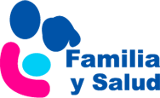 Es el alimento ideal para los primeros días de vida del bebé.
Es muy poquita cantidad.
Tiene propiedades laxantes: ayuda a la expulsión del meconio.
Es la “primera vacuna” del recién 	         nacido.
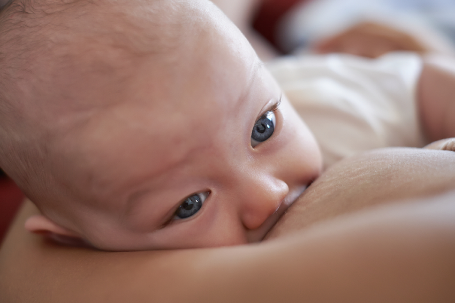 www.familiaysalud.es
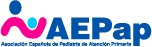